OpenCV alapok
C++ projekt, képi jellemzők detektálása
Első c++ OpenCV projekt
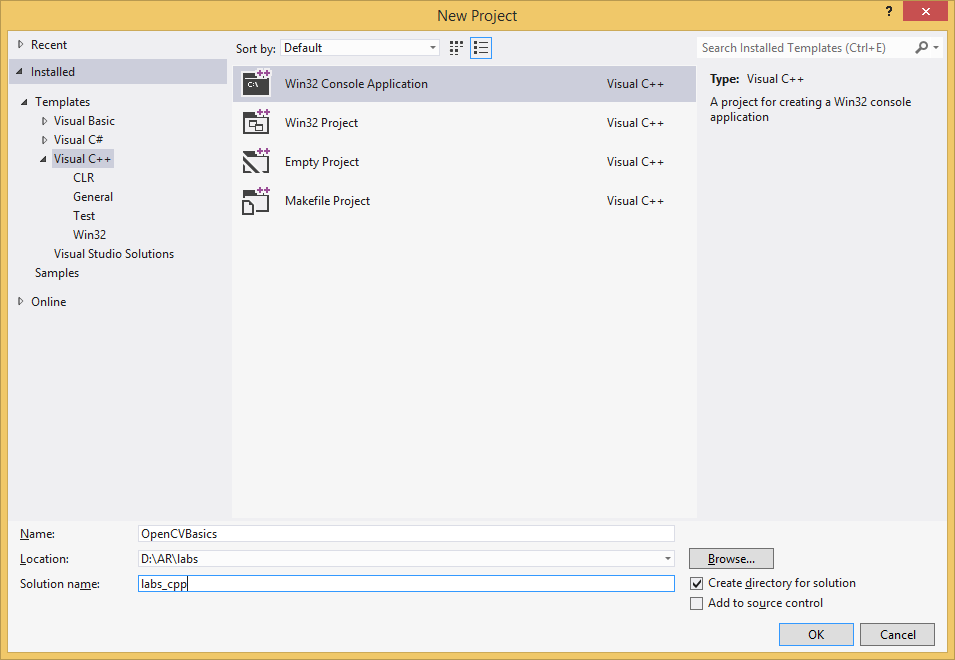 Visual studio 2013
 (v. 2012)
Új Project
W32 console
Solution: labs02_cpp
Project: OpenCVBasics
Empty project
#include "opencv2/imgcodecs.hpp"
#include "opencv2/imgproc.hpp"
#include "opencv2/videoio.hpp"
#include <opencv2/highgui.hpp>
#include <opencv2/video.hpp>

using namespace cv;

int main(int argc, char* argv[]){
VideoCapture capture;
if(argc < 2)
	capture.open(0); 
else {
	capture.open(argv[1]);
	capture.set(CAP_PROP_FRAME_WIDTH, 640);
	capture.set(CAP_PROP_FRAME_HEIGHT, 480);
}

namedWindow("PreviewWindow");
Mat frame;
while(capture.read(frame)) {
	imshow("PreviewWindow", frame);

	char key = static_cast<char>(waitKey(1));
	if (key == 27) { printf("exit"); break; }
}
}
Új source file: main.cpp
[Speaker Notes: Magyarázat a kódról:
Minden OpenCV-s dolog a cv namespace-ben van
Az opencv mátrixokkal dolgozik, a kép is egy 2D mátrix: Mat 
Sabplon alapú osztályok, a színcsatornák tipusa és száma is változó
Az opencv könyvtárnak része egy egyszerű gui könyvtár: highgui. Ezt használhatjuk ablakok létrehozására, ami a vizuális visszajelzés miatt jó
namedWindow(“”) ablakot hoz létre, adott névvel. Ebbe az ablakba egyszerűen tudunk egy képet kirajzolni: imshow(“ablaknév", Mat);
Képek több forrásból jöhetnek, nekünk a mozgóképek érdekesek igazán. Ezeket be lehet tölteni fájlból (ebben a kódban ha van parancssori argumentum, akkor az a videofájl neve), vagy használhatjuk a webkamerát.
Mindkét bevitelt a VideoCapture osztályon keresztül érhetjük el, v. a videofájl nevét v. a kamera index-ét adjuk át az open() metódusnak]
Include és library könyvtárak
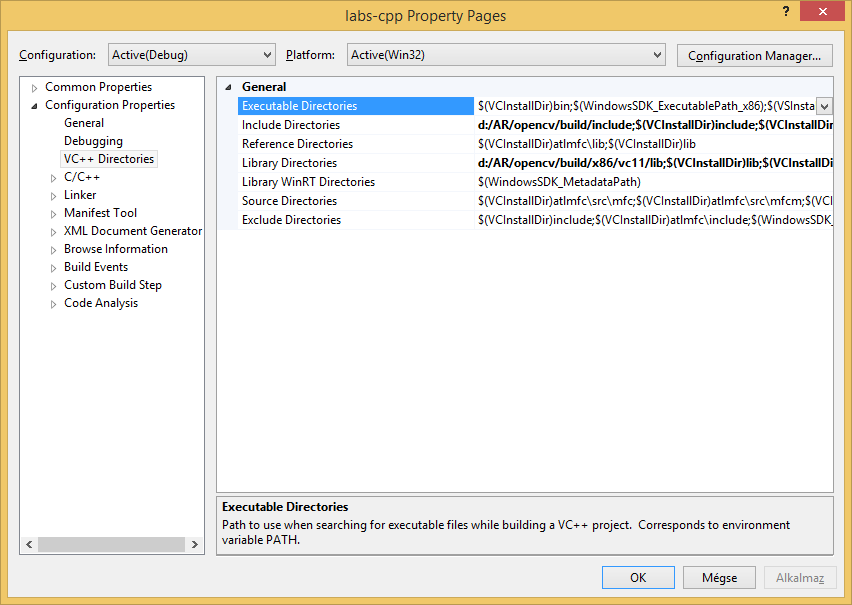 Library fájl
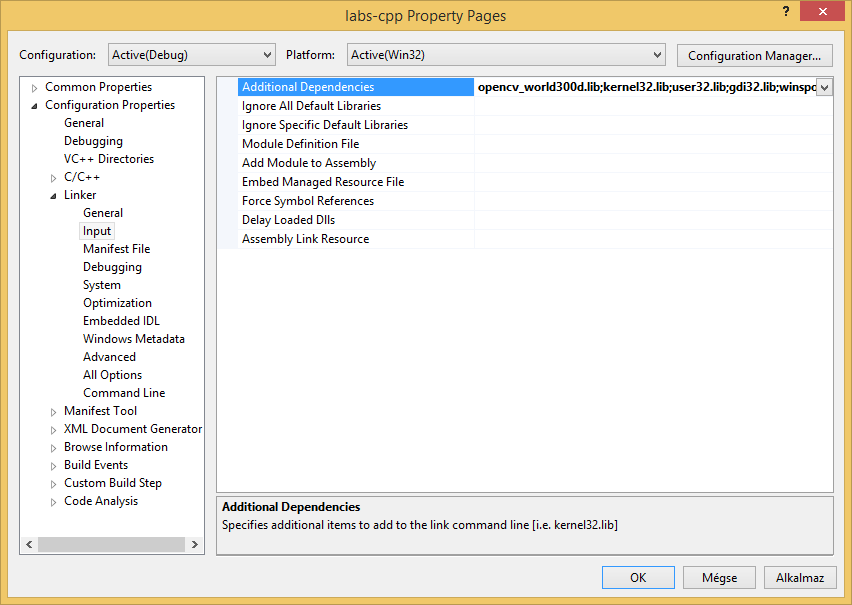 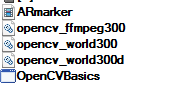 Debugging
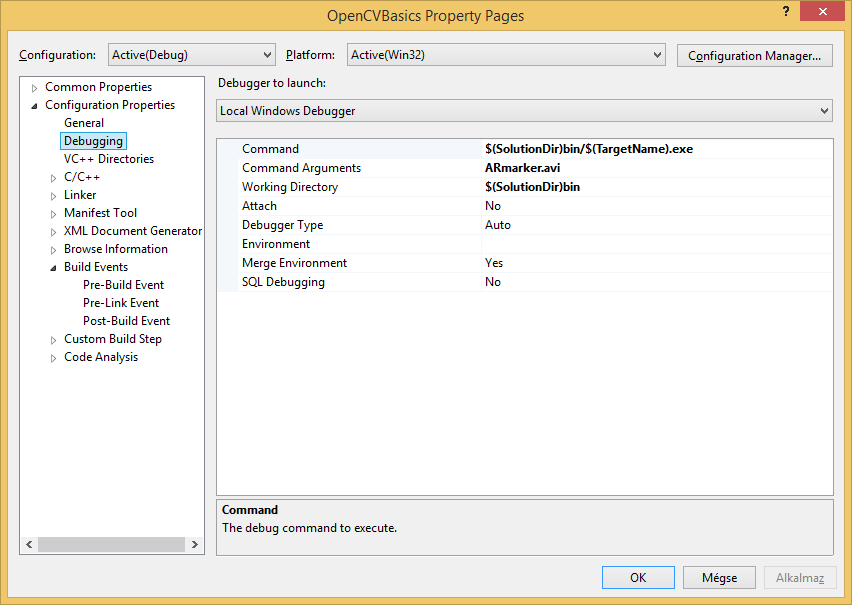 [Speaker Notes: Egy külön bin könyvtárba érdemes a dll-eket és minden program inputot rakni.
Ehhez be kell állítani a munkakönyvtárat. Ezen kívül érdemes automatikusan a fordított exe-t is idemásolni (következő dia), és azt indítani.
Itt tudjuk a parancssori argumentumokat is megadni!
TODO: honnan töltik le a videót, dll-eket honnan kell idemásolni]
Exe automatikus másolása
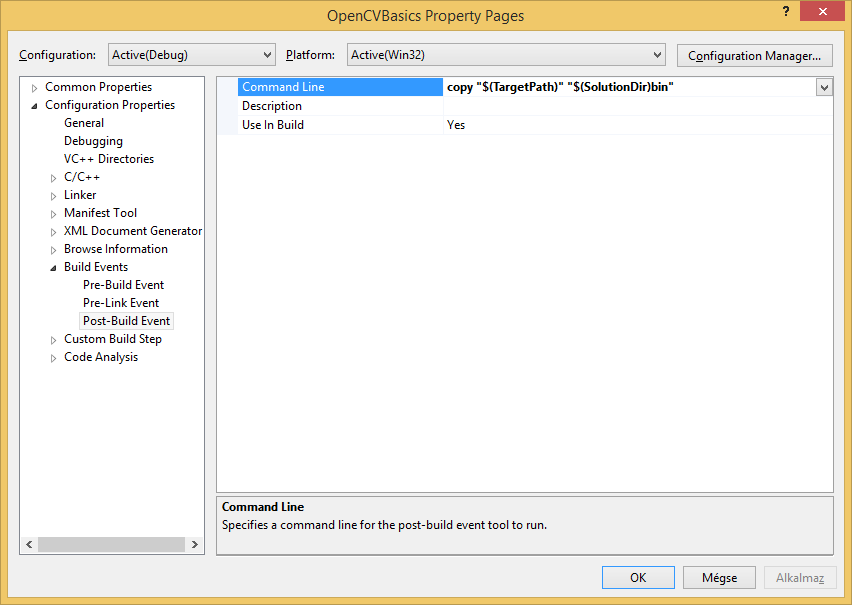 Video átméretezése
Mat resized;
while(capture.read(frame))
{
	resize(frame, resized, Size(640,480));
	imshow("PreviewWindow", resized);
Kiterjesztett valóság (emlékeztető)
Detektálás
Látunk-e „ismerős” dolgokat a képen?
Felismerés
Mit látunk a képen? 
Lokalizáció
Hol van a képen (képtérben) amit látunk?
Hol van a kamerához képest a 3D térben amit látunk?
A kép kiegészítése renderelt tartalommal
Hough transzformáció (emlékeztető)
Adott képpontokra illeszkedő parametrikus alakzatok
Élek: polárkoordináták
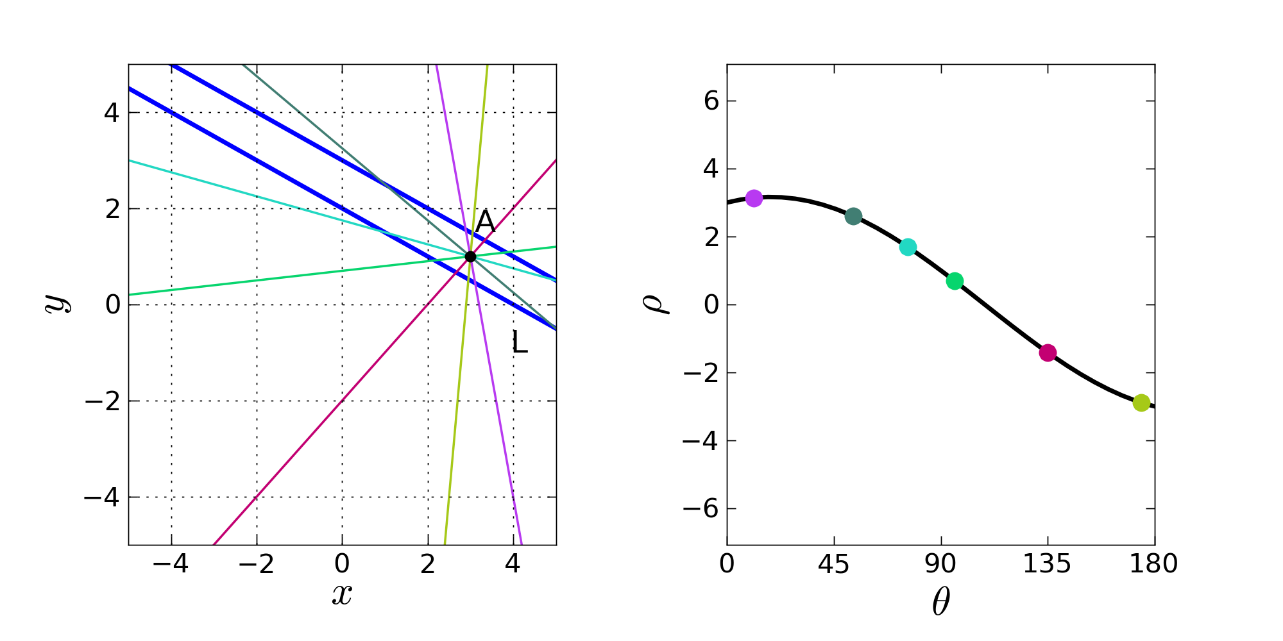 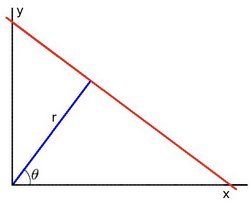 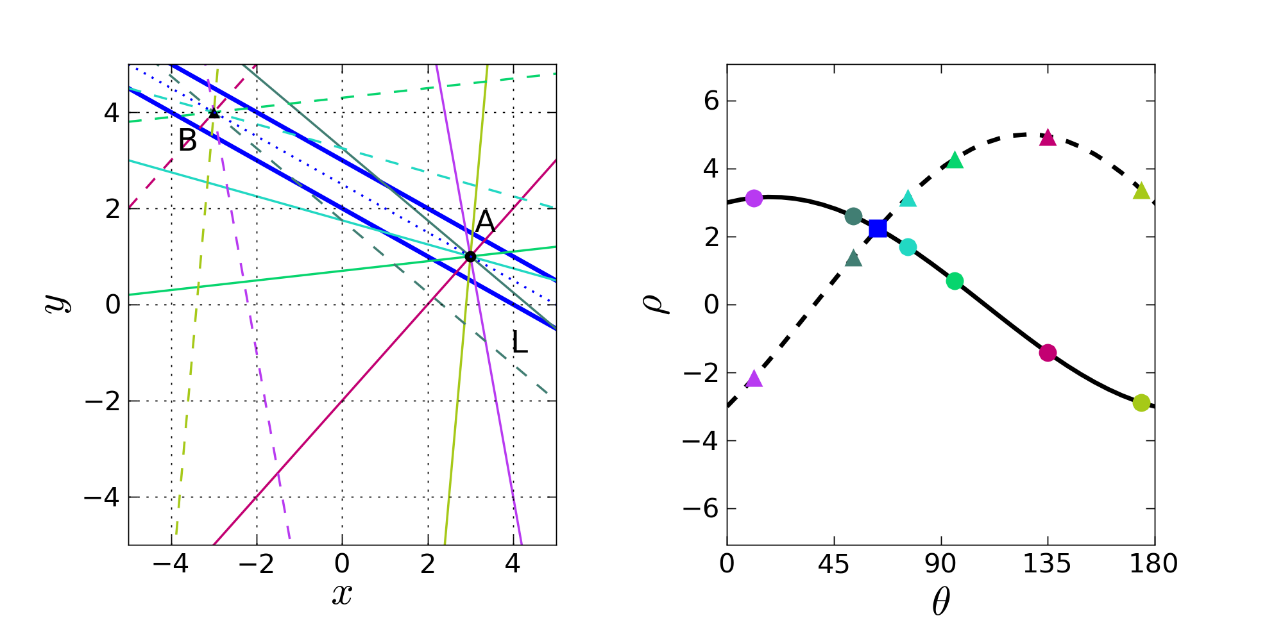 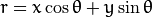 Egyenesdetektálás: Hough
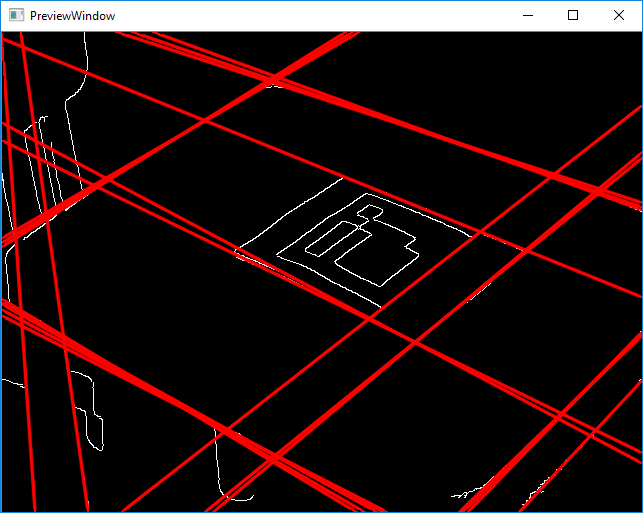 Mat detectHoughLines(const Mat& src)
{
     Mat edgeImage, result;
     Canny(src, edgeImage, 50, 200, 3);
     cvtColor(edgeImage, result, CV_GRAY2BGR);

     std::vector<Vec2f> lines;
     HoughLines(edgeImage, lines, 1, CV_PI / 180, 100, 0, 0);

     for (size_t i = 0; i < lines.size(); i++) {
            float rho = lines[i][0], theta = lines[i][1];
             Point pt1, pt2;
             double a = cos(theta), b = sin(theta);
             double x0 = a*rho, y0 = b*rho;
             pt1.x = cvRound(x0 + 1000 * (-b));
             pt1.y = cvRound(y0 + 1000 * (a));
             pt2.x = cvRound(x0 - 1000 * (-b));
             pt2.y = cvRound(y0 - 1000 * (a));
             line(result, pt1, pt2, Scalar(0, 0, 255), 2, CV_AA);
     }
     return result;
}
Egyenesdetektálás: Hough
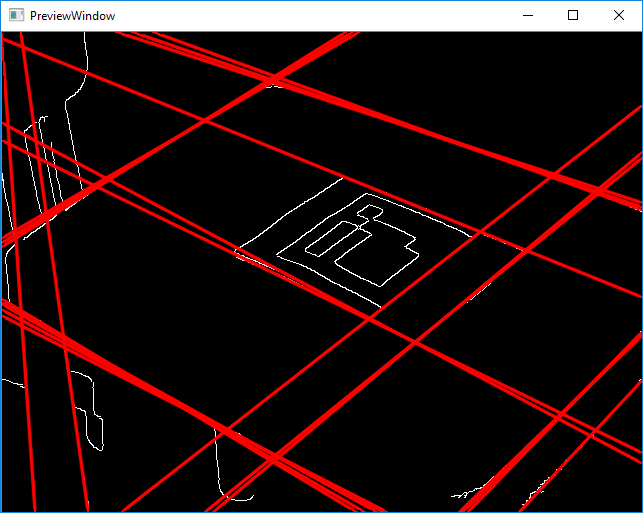 int main(int argc, char* argv[]){
	…
	Mat resized;
	Mat processed;
	while(capture.read(frame)) {
		resize(frame, resized, Size(640,480));

		processed = detectHoughLines(resized);

		imshow("PreviewWindow", processed);
Szakaszdetektálás: Hough
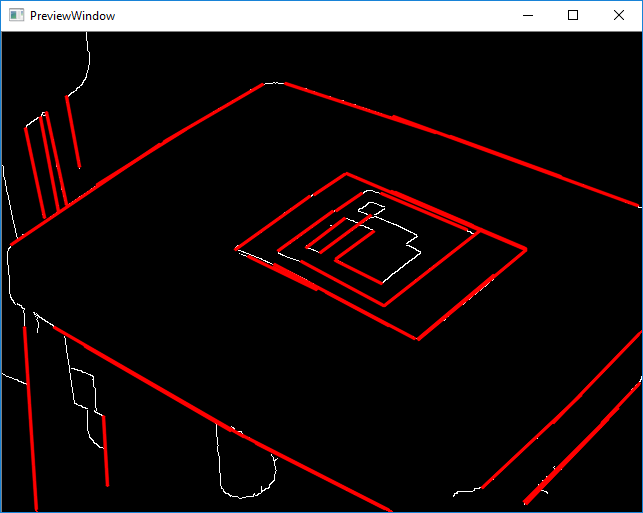 Mat detectHoughLines_v2(const Mat& src)
{
     Mat edgeImage, result;
     Canny(src, edgeImage, 50, 200, 3);
     cvtColor(edgeImage, result, CV_GRAY2BGR);

     std::vector<Vec2f> lines;
     HoughLines(edgeImage, lines, 1, CV_PI / 180, 100, 0, 0);

     for (size_t i = 0; i < lines.size(); i++) {
            float rho = lines[i][0], theta = lines[i][1];
            Point pt1, pt2;
             …
     }

     std::vector<Vec4i> lines;
     HoughLinesP(edgeImage, lines, 1, CV_PI / 180, 50, 20, 10);
     for (size_t i = 0; i < lines.size(); i++) {
             Vec4i l = lines[i];
             line(result, Point(l[0], l[1]), Point(l[2], l[3]), 
                     Scalar(0, 0, 255), 2, CV_AA);
     }

     return result;
}
Marker
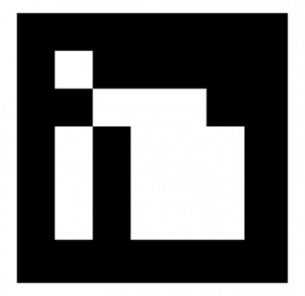 Fekete-fehér vagy színes kép
Jól felismerhető
Iránya is jól felismerhető
Kamerához viszonyított transzformációja meghatározható
a minta torzulásából
a kamera belső kalibrációjára is szükség van
Aruco modul
Különálló könyvtár OpenCV-re épülve
A legújabb (developer verziójú) OpenCV-be bekerült
Helyette ARToolkitet fogunk használni (később)
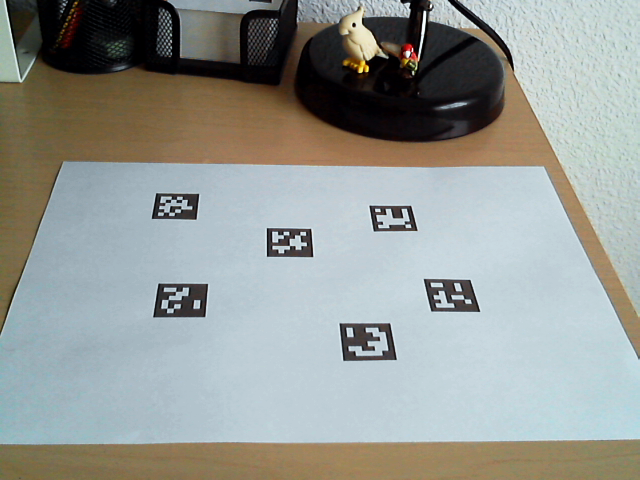 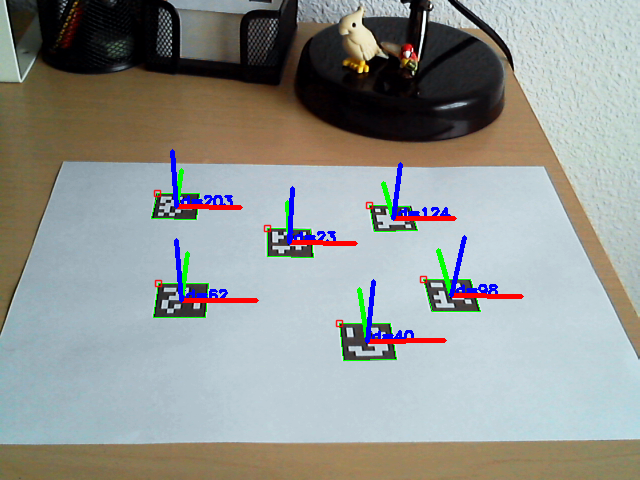 Hough kördetektálás
BlueRedCircles{1,2}.mp4

Mat detectHoughCircles(const Mat &src) {
    Mat result, gray;

    cvtColor(src, gray, CV_BGR2GRAY);

    // opcionális zajszűrés
    GaussianBlur( gray, gray, Size(5, 5), 2, 2 );

    std::vector<Vec3f> circles;
    HoughCircles(gray, circles, CV_HOUGH_GRADIENT,
                 2, gray.rows/8, 100, 20, 0, 50 );

    src.copyTo(result);
    for( size_t i = 0; i < circles.size(); i++ )
    {
         Point center(cvRound(circles[i][0]), cvRound(circles[i][1]));
         int radius = cvRound(circles[i][2]);
         // középpont
         circle( result, center, 3, Scalar(0,255,0), -1, 8, 0 );
         // körvonal
         circle( result, center, radius, Scalar(0,0,255), 3, 8, 0 );
    }
    return result;
}
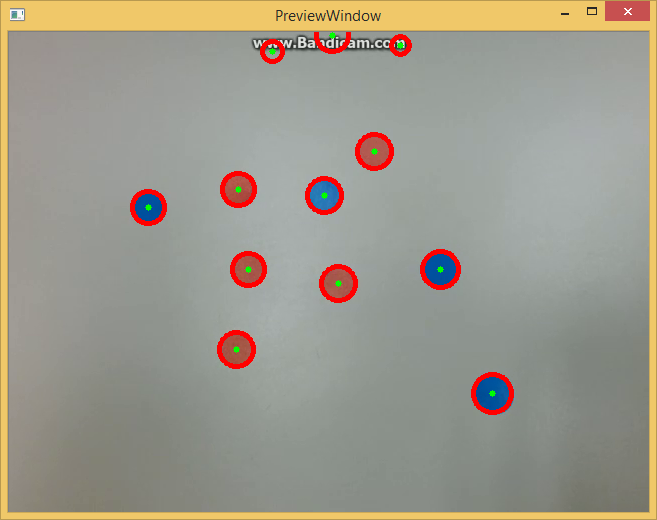 Színek megkülönböztetése
Különböztessük meg a markereket szín alapján!
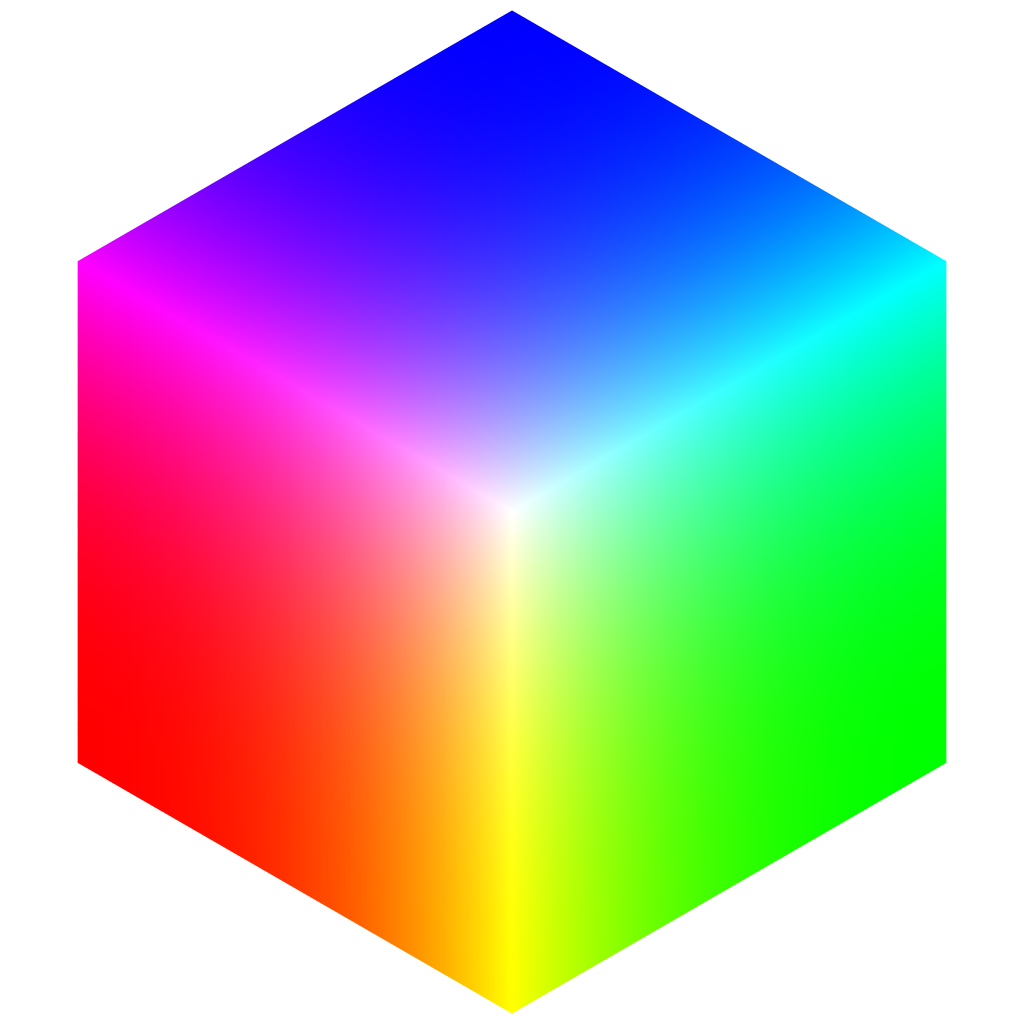 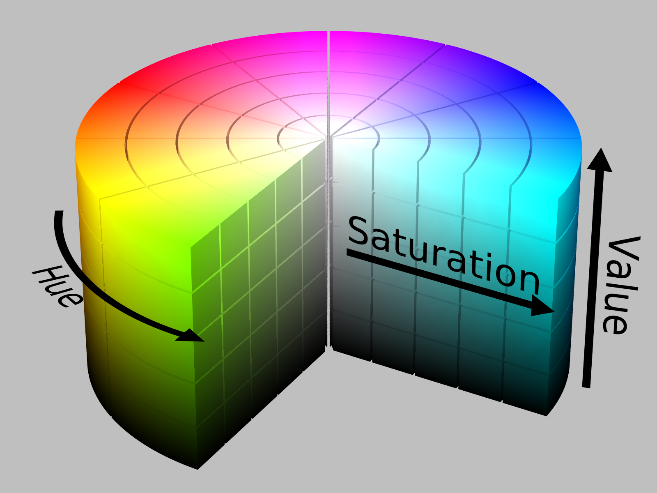 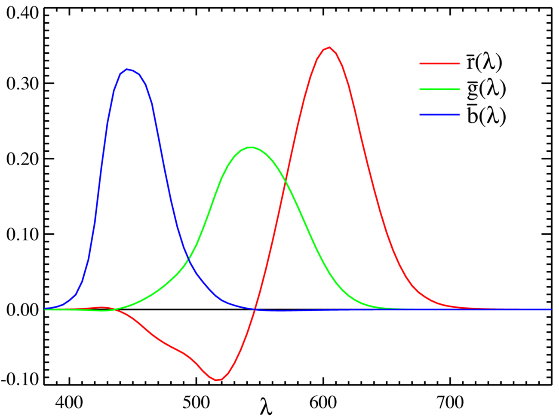 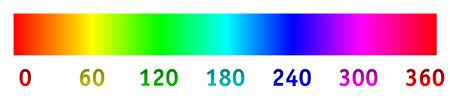 Piros
(megvilágítási viszonyokra invariáns!)
RGB
HSV
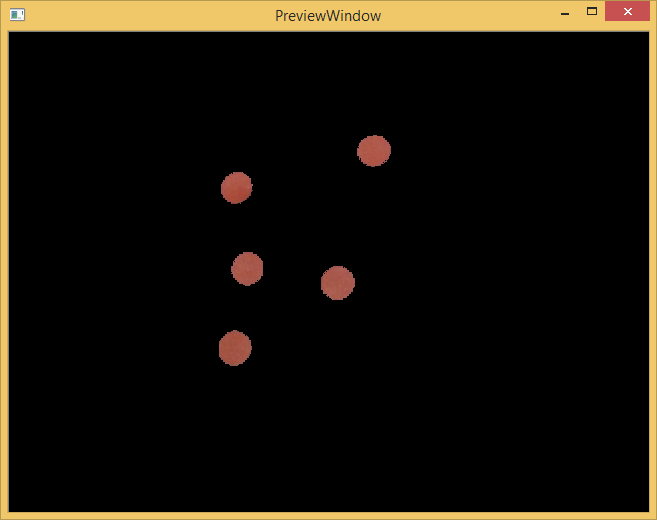 HSV színleválasztás
HSV tartomány: [0,179];[0,255];[0,255]

Mat colorSegment(const Mat &src)
{
    Mat result, hsv_image, mask;

    cvtColor(src, hsv_image, COLOR_BGR2HSV);
     
     // piros
    inRange(hsv_image, Scalar(0, 100, 100), Scalar(10, 255, 255), mask);

    // kék
    //inRange(hsv_image, Scalar(100, 100, 100), Scalar(110, 255, 255), mask);
    
    src.copyTo(result, mask);
    return result;
}
Hough kördetektálás - problémák
Ha lapos szögben nézünk a kör markerekre a perspektíva miatt nem körnek látszanak, hanem ellipszisnek.
Lehetséges megoldások: 
Kontúrdetektálás, ellipszis illesztés
Blob detektálás (megadható, hogy mennyire kör alakú), ellipszis illesztés
Kontúr detektálás
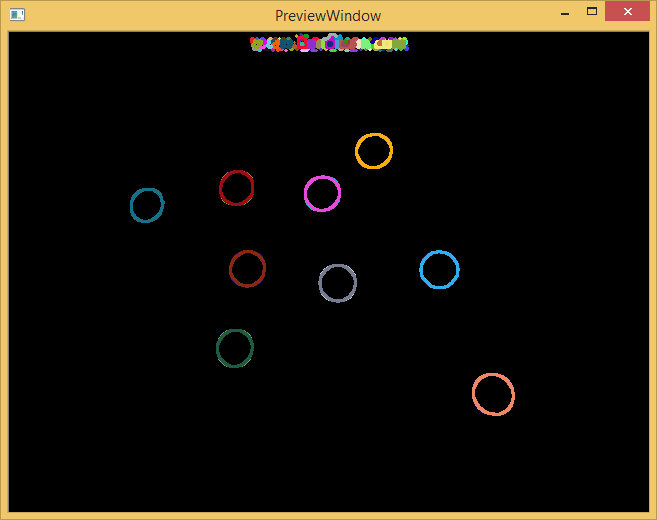 Próbáljuk ki színleválasztás után is!

RNG rng(12345);
std::vector<std::vector<Point>> contours;

Mat detectContours(const Mat& src, 
                                     std::vector<std::vector<Point>> &contours) {
    Mat result, canny_output;

    int thresh = 100;
    Mat src_gray;
    cvtColor(src, src_gray, CV_BGR2GRAY);

    std::vector<std::vector<Point> > contours;
    std::vector<Vec4i> hierarchy;
    Canny(src_gray, canny_output, thresh, thresh * 2, 3);
    findContours(canny_output, contours, hierarchy, CV_RETR_TREE, CV_CHAIN_APPROX_SIMPLE, Point(0, 0));

    result = Mat::zeros(canny_output.size(), CV_8UC3);
    for (int i = 0; i< contours.size(); i++) {
        Scalar color = Scalar(rng.uniform(0, 255), rng.uniform(0, 255), rng.uniform(0, 255));
        drawContours(result, contours, i, color, 2, 8, hierarchy, 0, Point());
    }
    return result;
}
Ellipszis illesztés
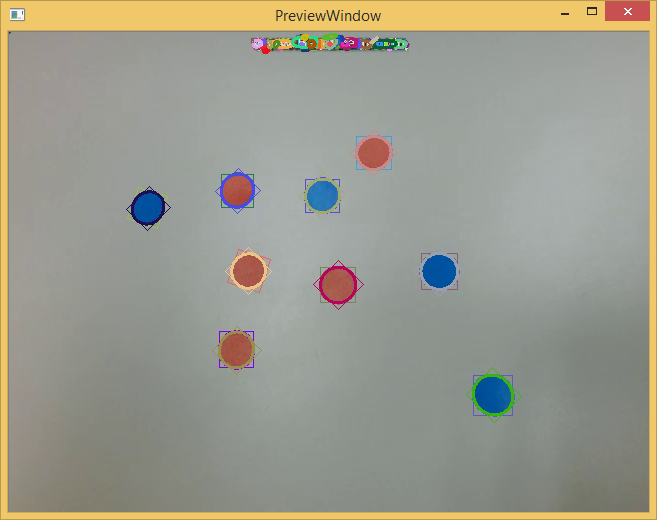 Mat detectEllipses(const Mat& src, 
                                   const std::vector<std::vector<Point>> &contours, 
                                   std::vector<RotatedRect> &minRect,
                                   std::vector<RotatedRect> &minEllipse) {
	Mat result;

	std::vector<RotatedRect> minRect(contours.size());
	std::vector<RotatedRect> minEllipse(contours.size());

	for (int i = 0; i < contours.size(); i++) {
		minRect[i] = minAreaRect(Mat(contours[i]));
		if (contours[i].size() > 5) {
			minEllipse[i] = fitEllipse(Mat(contours[i]));
		}
	}

	result = src.clone();
	for (int i = 0; i< contours.size(); i++) {
		Scalar color = Scalar(rng.uniform(0, 255), rng.uniform(0, 255), rng.uniform(0, 255));
		drawContours(result, contours, i, color, 1, 8, std::vector<Vec4i>(), 0, Point());
		ellipse(result, minEllipse[i], color, 2, 8);
		Point2f rect_points[4]; minRect[i].points(rect_points);
		for (int j = 0; j < 4; j++) line(result, rect_points[j], rect_points[(j + 1) % 4], color, 1, 8);
	}
	return result;
}
main fv: 
std::vector<RotatedRect> minRect;
std::vector<RotatedRect> minEllipse;
while(capture.read(frame)) {
     resize(frame, resized, Size(640,480));

     processed = detectContours(resized, contours);
     processed = detectEllipses(resized, contours,
                            minRect, minEllipse);

     imshow("PreviewWindow", processed);
     // …
Kép torzítás
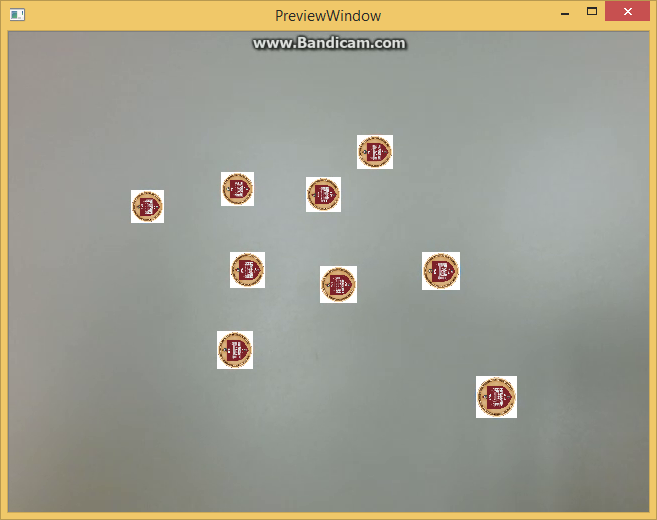 Mat overLayImages(const Mat& src, const Mat& overlayImg, 
                                    const std::vector<RotatedRect> &rectangles) {
	Size markerSize(overlayImg.size());
	std::vector<Point2f> origPoints;
	origPoints.push_back(Point2f(0, 0));
	origPoints.push_back(Point2f(markerSize.width - 1, 0));
	origPoints.push_back(Point2f(markerSize.width - 1, 
                                                                 markerSize.height - 1));
	origPoints.push_back(Point2f(0, markerSize.height - 1));

	Mat result, warpedImg;
	result = src.clone();
	std::vector<Point2f> points(4);

            // folyt. köv.
Kép torzítás
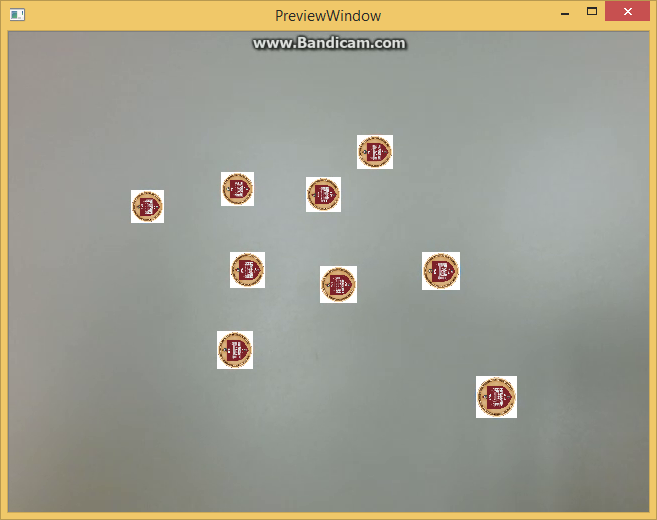 for (size_t i = 0; i < rectangles.size(); i += 2) {
		rectangles[i].points(&points[0]);

		// transzformáció a kanonikus kép és a képe (négyszög) között
		Mat transform = cv::getPerspectiveTransform(origPoints, points);
		// kép torzítása a transzformáció alapján
		cv::warpPerspective(overlayImg, warpedImg, transform, src.size());

		// maszk gyártás
		Mat mask = Mat::zeros(src.rows, src.cols, CV_8UC3);
		std::vector<Point> ipoints;
		for (int p = 0; p < points.size(); ++p) {
			ipoints.push_back(points[p]);
		}
		std::vector< std::vector<Point> > polygons;
		polygons.push_back( ipoints );
		cv::fillPoly(mask, polygons, Scalar(255, 255, 255));

		// kombináció az eredeti képpel a maszk alapján
		Mat tmp1 = result & ~mask;
		Mat tmp2 = warpedImg & mask;
		result = tmp1 + tmp2;
	}
	return result;
main fv: 
Mat overlay = imread("bme_cimer.jpg");
while(capture.read(frame)) {
      …
      processed = overLayImages(resized, overlay, minRect);